UBND QUẬN LONG BIÊN
TRƯỜNG MẦM NON HOA MỘC LAN
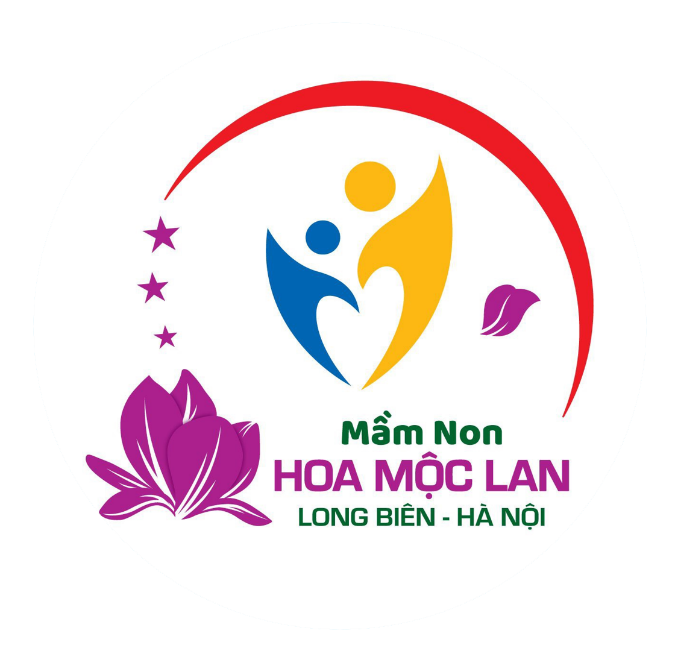 HOẠT ĐỘNG LÀM QUEN VỚI TOÁN
Số 4 (Tiết 2)
Lứa tuổi: MGN (4-5 tuổi)
Cô cho trẻ hát bài hát: “Tập đếm” và trò chuyện với trẻ
*HĐ1: Ôn số lượngtrong phạm vi 4.
*HĐ1: Ôn số lượng trong phạm vi 4.
4
*HĐ1: Ôn số lượng trong phạm vi 4.
4
Decimal is moved
6 times to the right
*HĐ2: So sánh, thêm bớt số lượng trong phạm vi  4.
4
3
-Con có nhận xét gì về số táo và số đĩa?
-Để hai nhóm bằng nhau ta phải làm gì?
*HĐ2: So sánh, thêm bớt số lượng trong phạm vi  4.
-Con có nhận xét gì về số táo và số đĩa?
-Để hai nhóm bằng nhau ta phải làm gì?
*HĐ2: So sánh, thêm bớt số lượng trong phạm vi  4.
3
-Cô cất bớt 1 cái đĩa thì số đĩa là mấy?
*HĐ3: Trò chơi

Trò chơi 1: Thêm cho đủ, bớt cho bằng
Decimal is moved
6 times to the right
Decimal is moved
6 times to the left
4
2
Decimal is moved
6 times to the left
4
4
5
4
4
4
*HĐ3: Trò chơi

Trò chơi 2:  Tìm nhà
Decimal is moved
6 times to the right
Decimal is moved
6 times to the left
1
2
Decimal is moved
6 times to the right
4
Decimal is moved
6 times to the left
3
THANKS YOU
Decimal is moved
6 times to the right
Decimal is moved
6 times to the left